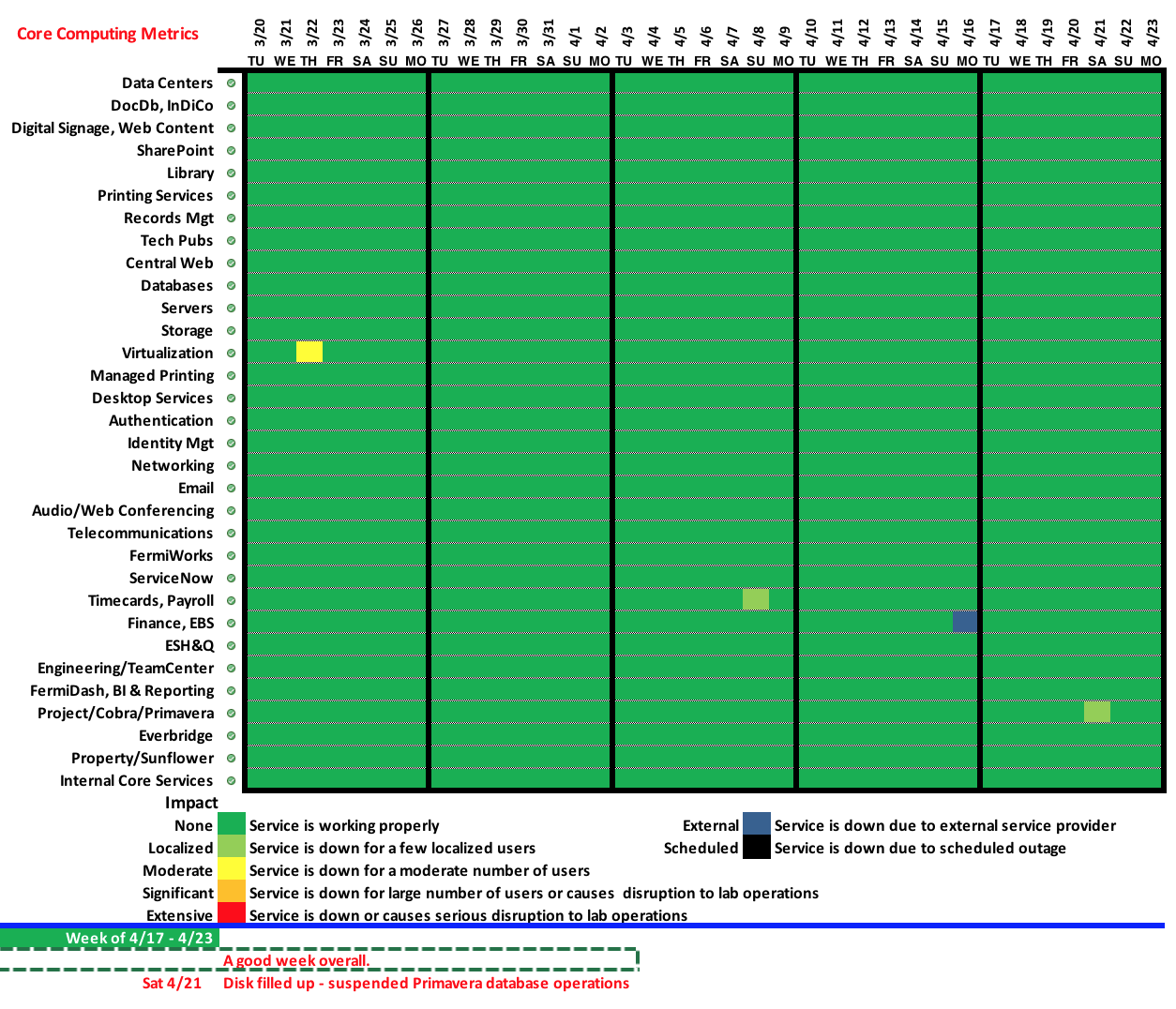 1
4/23/18
Bakken | Lab Status Meeting